Psychologie zákazníka (YPSZ)
Psychologie ceny
Renáta Pavlíčková
Psychologické cíle stanovení ceny
získání prestiže a vytvoření pozitivní image ve společnosti
věrnost zákazníků (firmě, výrobku apod.)
spokojenost zákazníka
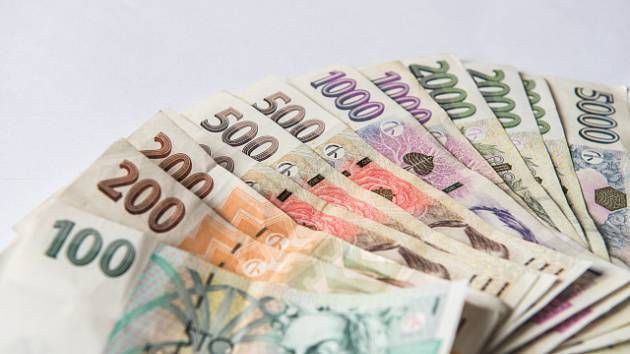 Dilema – Koupit či nekoupit?
Rácio versus impulsivní nákupy
Rácio versus emoce
Akceptace ceny
Hledání řešení
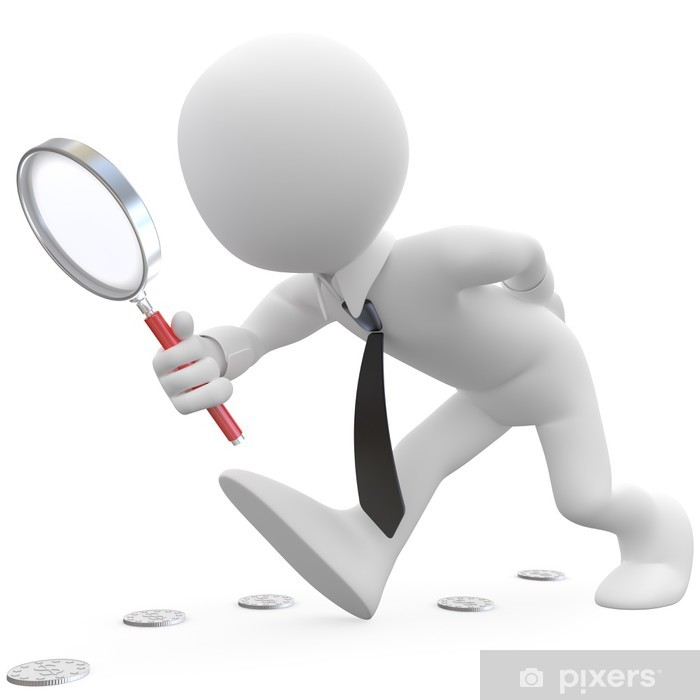 Drahý versus levný
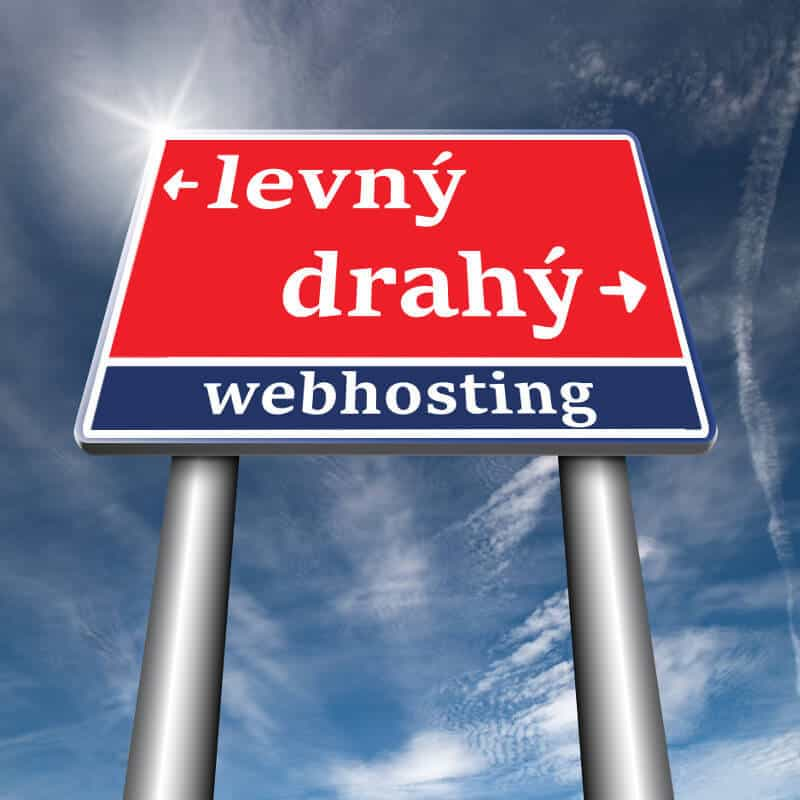 Vnímání ceny spotřebitelem
Drahý X Levný
Dostupný X Nedostupný (pro mne)
Nutná potřeba – touha – investice
Jak zvýšit spokojenost zákazníků?
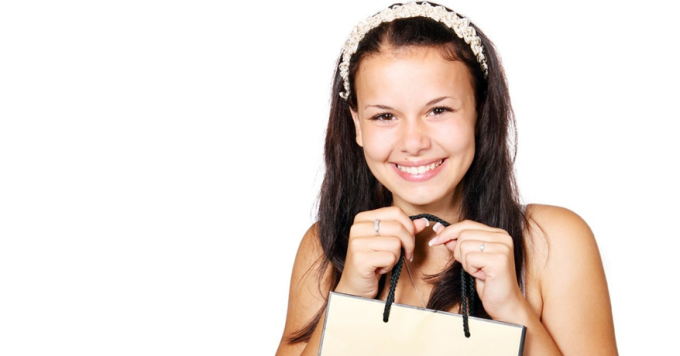 Spokojenost zákazníka
Spokojenost zákazníka je pocit (zklamání nebo potěšení), který je závislý na porovnání skutečného a očekávaného přínosu produktu.
Zákazník může dosáhnout několika stupňů spokojenosti. 
Pokud produkt splní očekávání zákazníka, je s ním zákazník spokojen, pokud ho předčí, pak je velice spokojen. 
Jestliže však přínos daného produktu nesplní očekávání zákazníka, je nespokojen.
Očekávání zákazníků jsou založena na minulých nákupních zkušenostech, na slibech a informacích firem a konkurentů a na názorech svých známých.
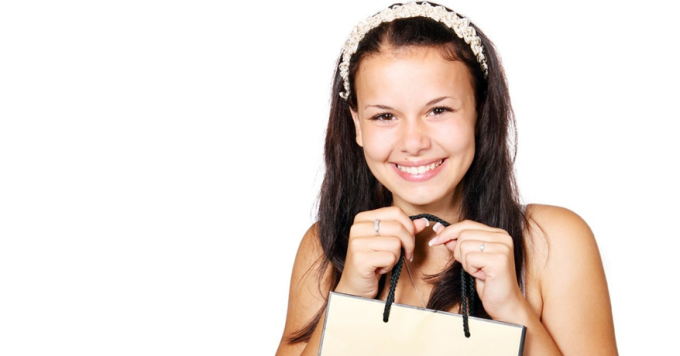 Spokojený zákazník
Kvalita zboží na prvním místě
Jednoduchý nákupní proces
Veškeré informace přehledně a srozumitelně
Komunikace v tónu zákazníka
Ptejte se spokojených i nespokojených zákazníků na zpětnou vazbu
Hledejte, co o vás zákazníci říkají
Zpětnou vazbu analyzujte jako celek
Personalizujte
Odpovídejte rychle
Odpovídejte pravdivě
Zajímejte se, ale nespamujte
Odlište se od konkurence a udělejte něco navíc
Levný versus drahý
Jak si udržet zákazníka
Cenová strategie
Cenová psychologie
Psychologie rozhodovacího procesu
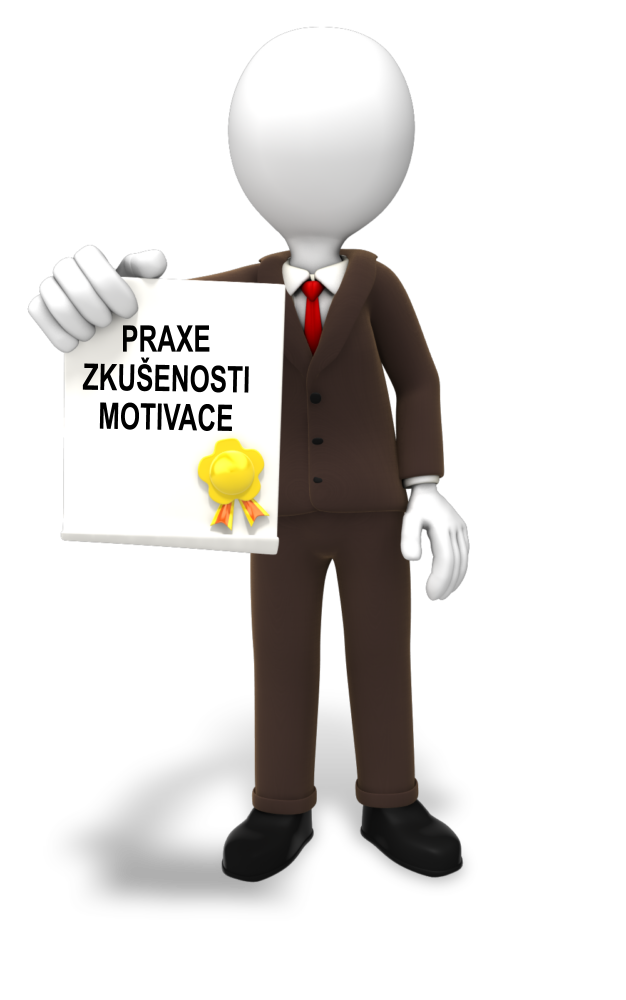 Levný versus drahý
Přínos pro zákazníka
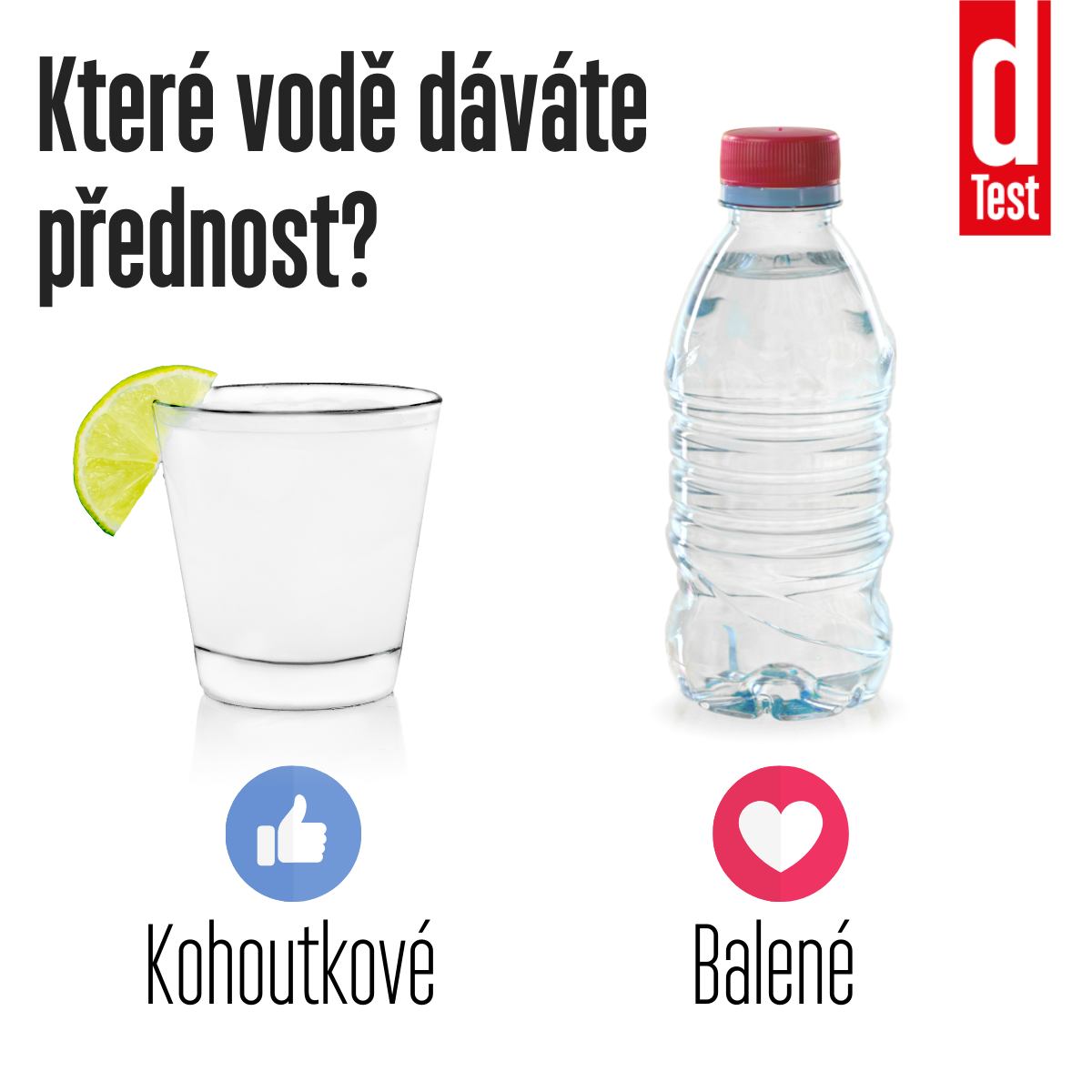 Cena a kvalita
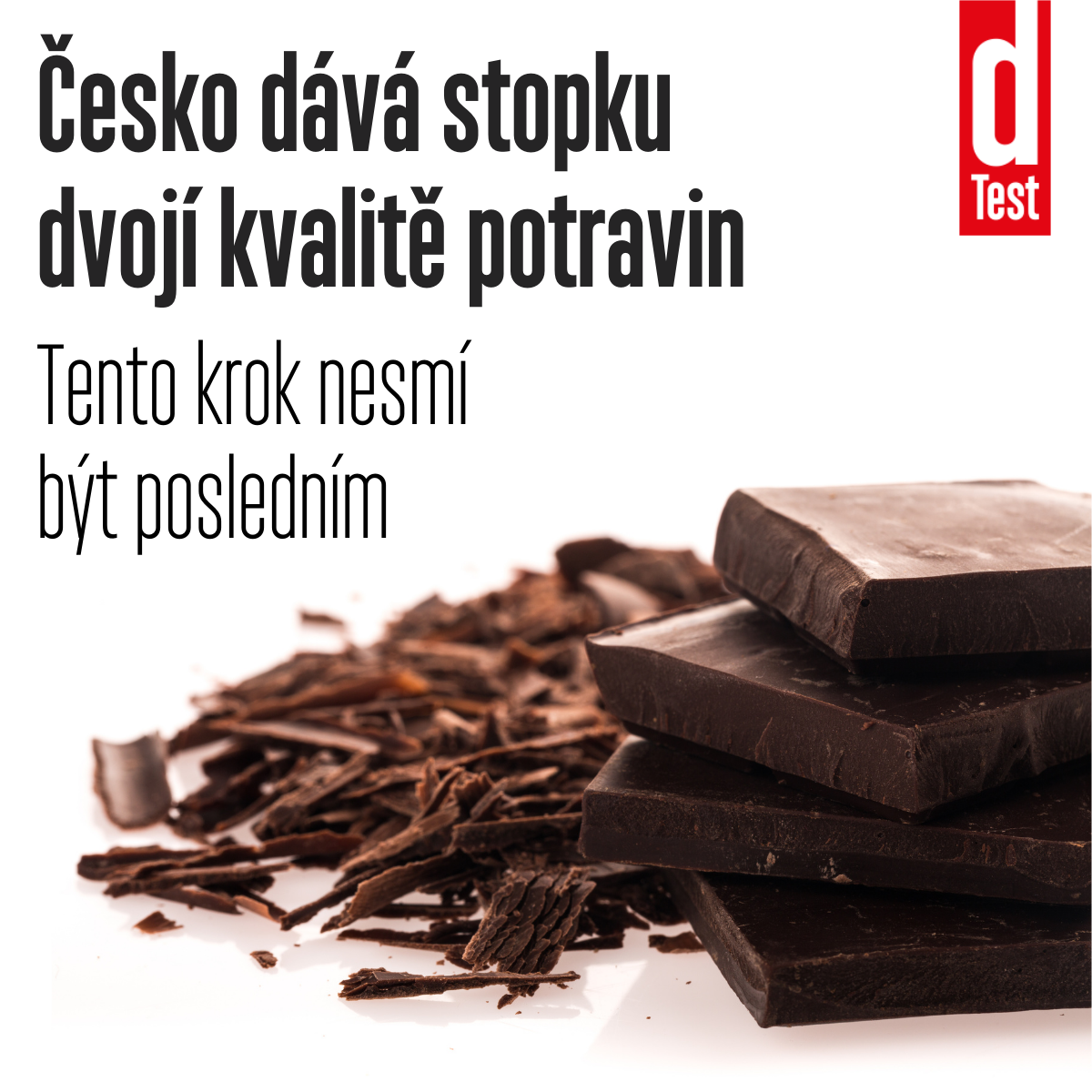 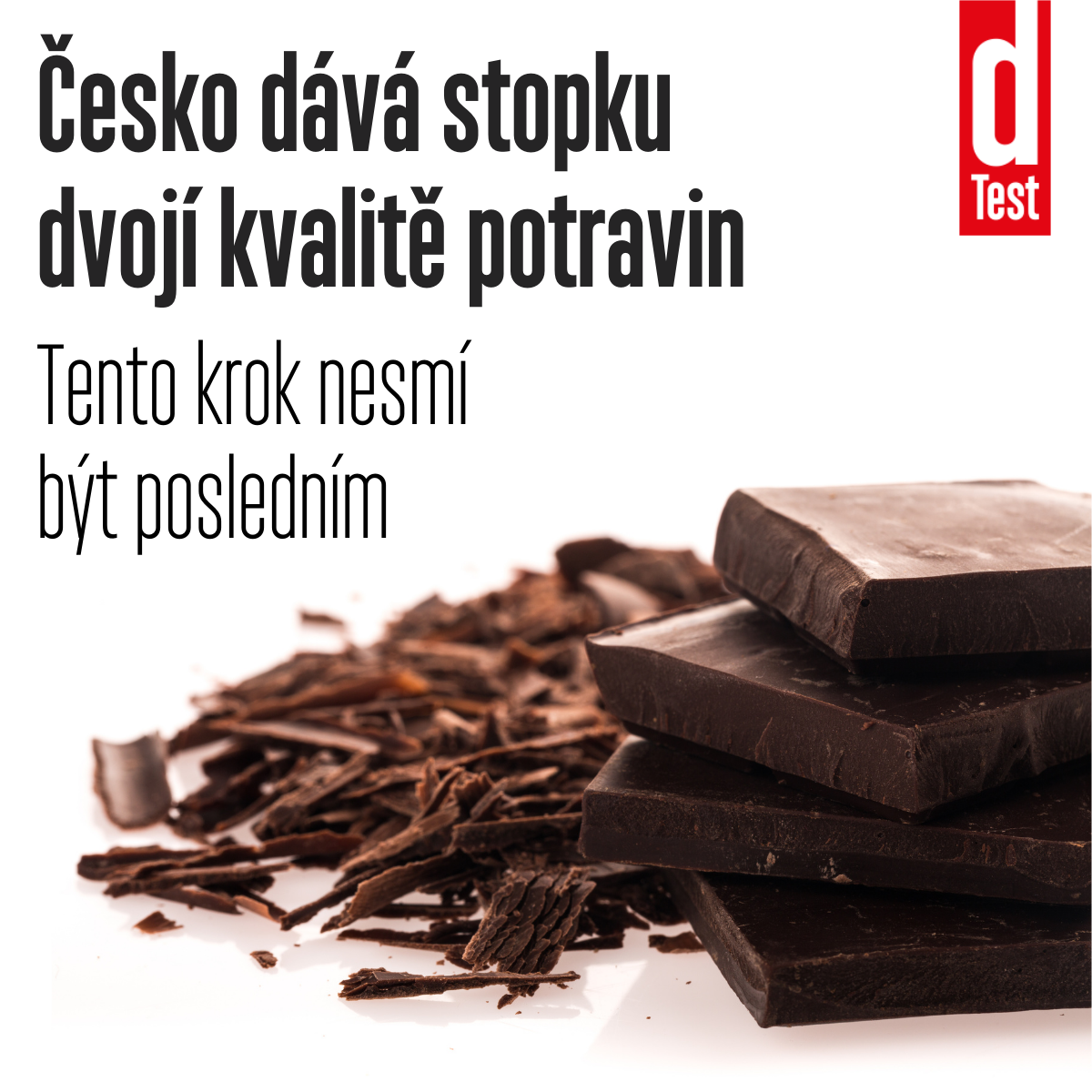 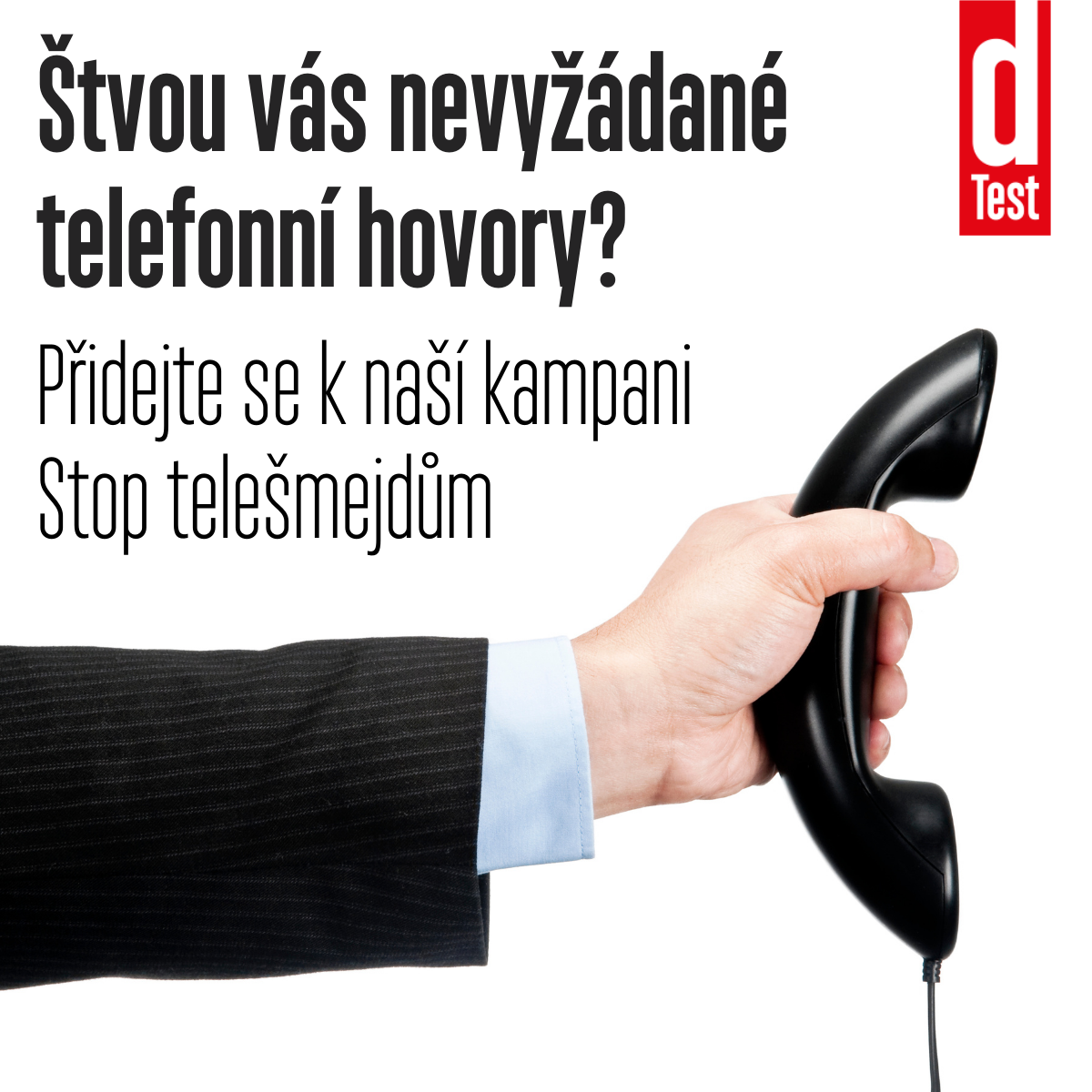 Psychologie „času“
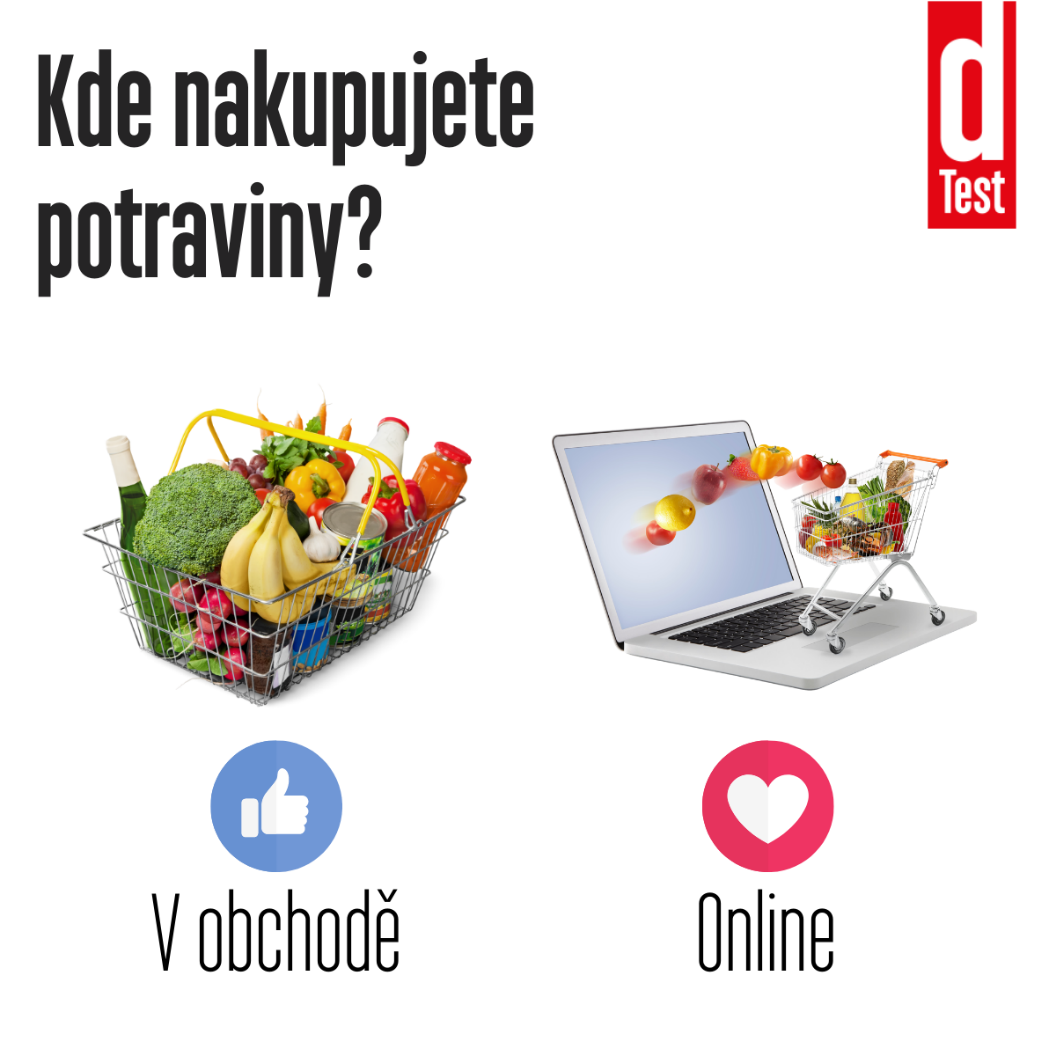 Davová psychóza
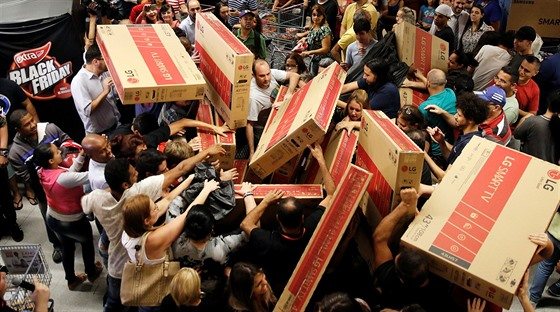 Psychologie: první dojem, respekt, prestiž
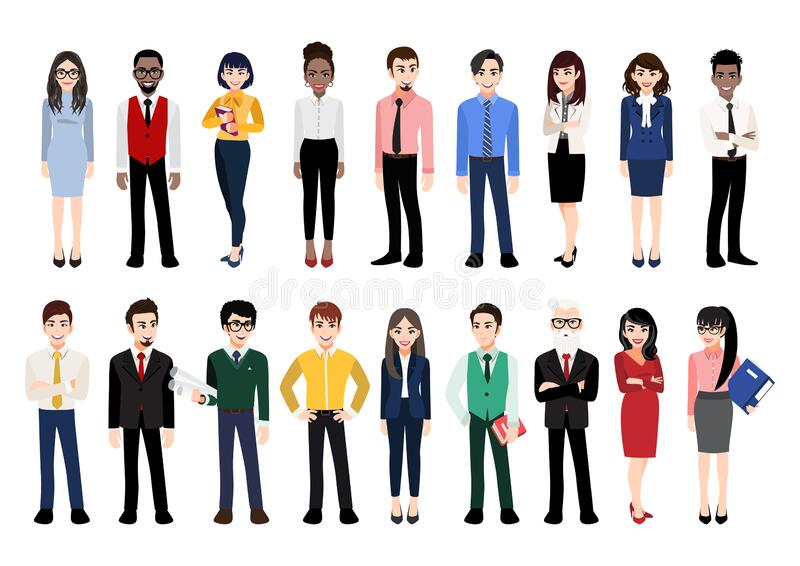 Psychologie: „cena obchodníka“
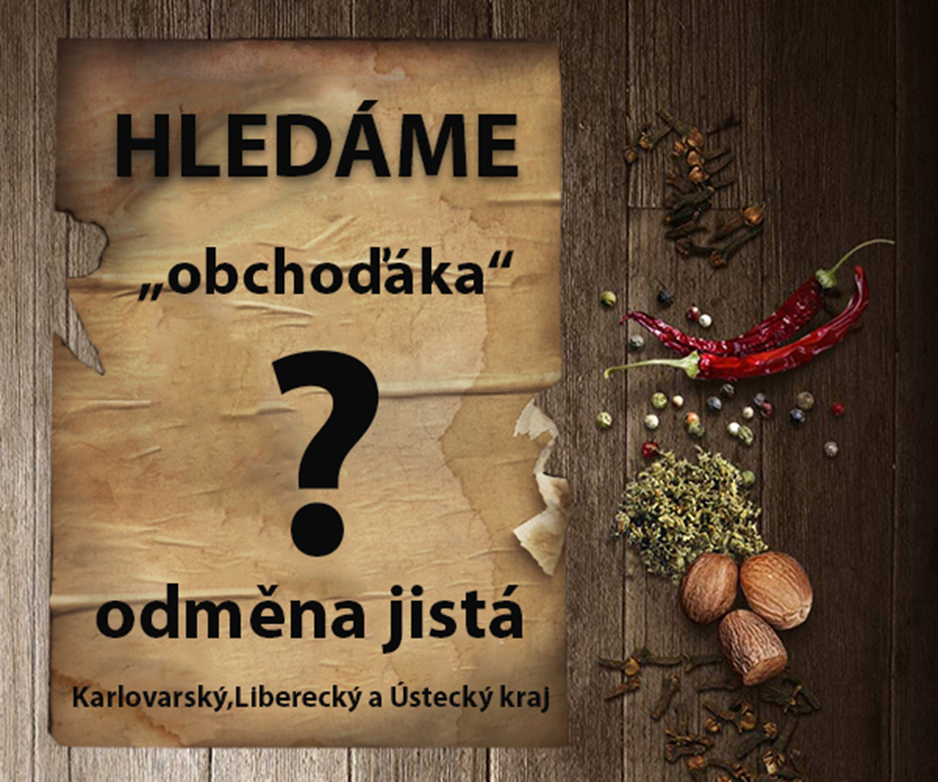 Děkuji za pozornost